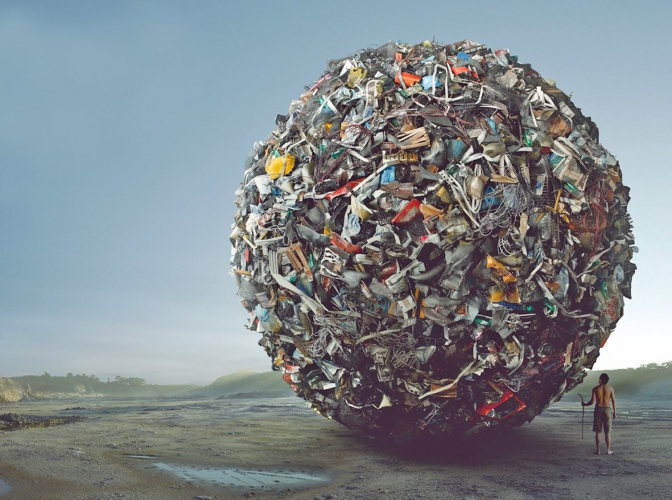 ЕКОЛОГІЧНІ СИТУАЦІЇ
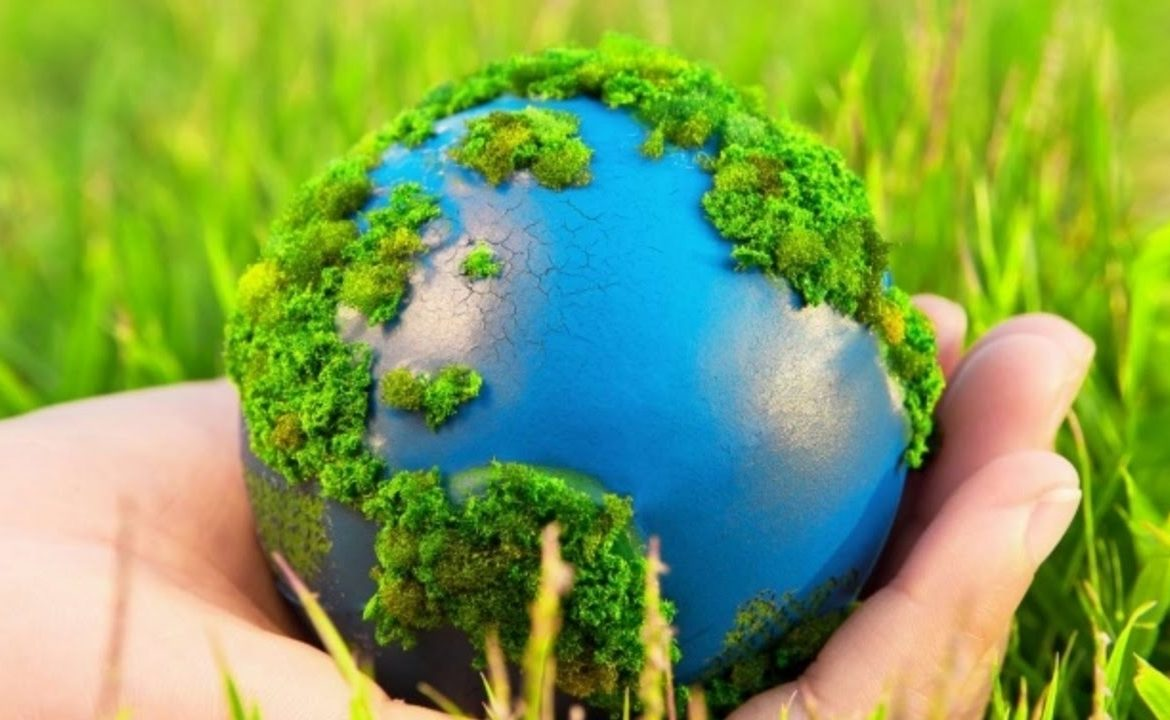 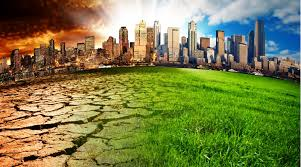 Екологічна ситуація – це сукупність станів екологічних об'єктів у рамках певної території (ландшафт, річковий басейн, адміністративний район, територія міста, природний регіон або адміністративна область) у певний відрізок часу.
Екологічними об'єктами можуть бути як суб'єкти (рослини, тварини, біоценоз, людина й ін.), так і середовища суб'єктів (екотоп, місто, ландшафт ін.).
Екологічні показники
Стан і структура об'єктів
Еколого-ресурсний потенціал та стійкість
Вплив на об'єкт
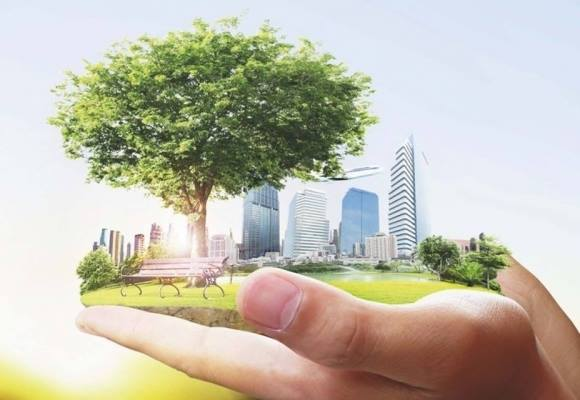 До екологічних показників стану і структури об'єкта відносять
Речовинний склад – інгредієнте забруднення (викиди транспорту, вулканічні виверження, синтез нових речей). 

Енергетичні властивості – параметричне забруднення (іонізуюче забруднення, шум, тепло, вібрація, електромагнітне випромінювання).

Естетичні властивості – естетичне забруднення (смітники, пустирі, колір будівель, виробничі зони).
До екологічних показників еколого-ресурсного потенціалу та стійкість відносять
Пружність, пластичність – (пористість ґрунтів зменшує піки повеней за рахунок акумуляції частини вологи).
 Відновлення – (після вирубки або пожежі тропічний ліс 30-40рр., тайга 100-150рр.).
 Самоочищення – винос забруднювачів повітряними та водними масами).
 Несприятливість – (здатність буферності).
До екологічних показників впливу на об'єкт відносять
Природні – (землетруси, повені, зсуви, цунамі).
 Антропогенні – (аварії на виробництві та транспорті, хімічні речовини неприродного походження і т.д.).
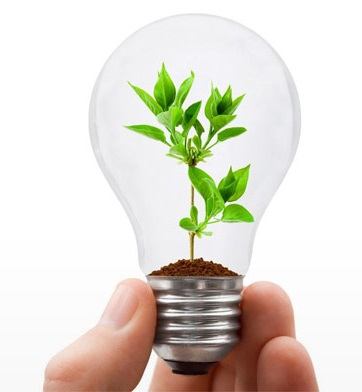 Норми стану природних комплексів визначаються наступними способами:
на основі історичних даних;
 методом аналогій;
 теоретичним шляхом;
 за статистикою.
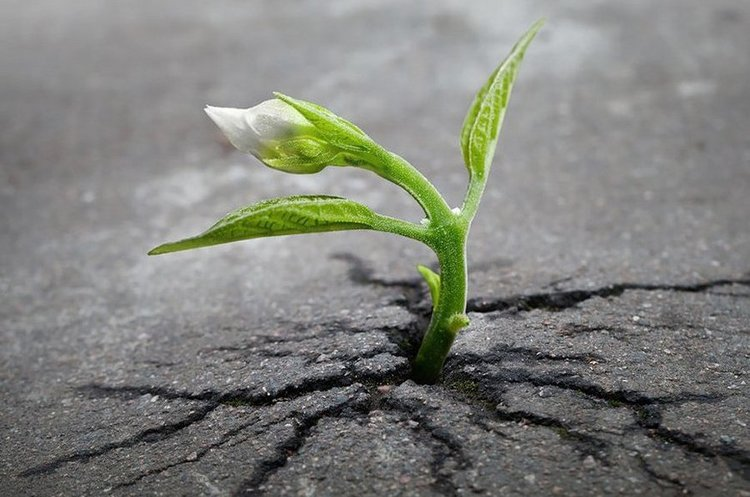 Екологічні ситуації можуть розрізнятися по наступних характеристиках
за набором проблем;
 за типом техногенних перебудов;
 за провідними факторами формування;
 за типами умов;
 за масштабами прояву;
 за часом існування;
 за місцем;
 за рівнем гостроти прояву.
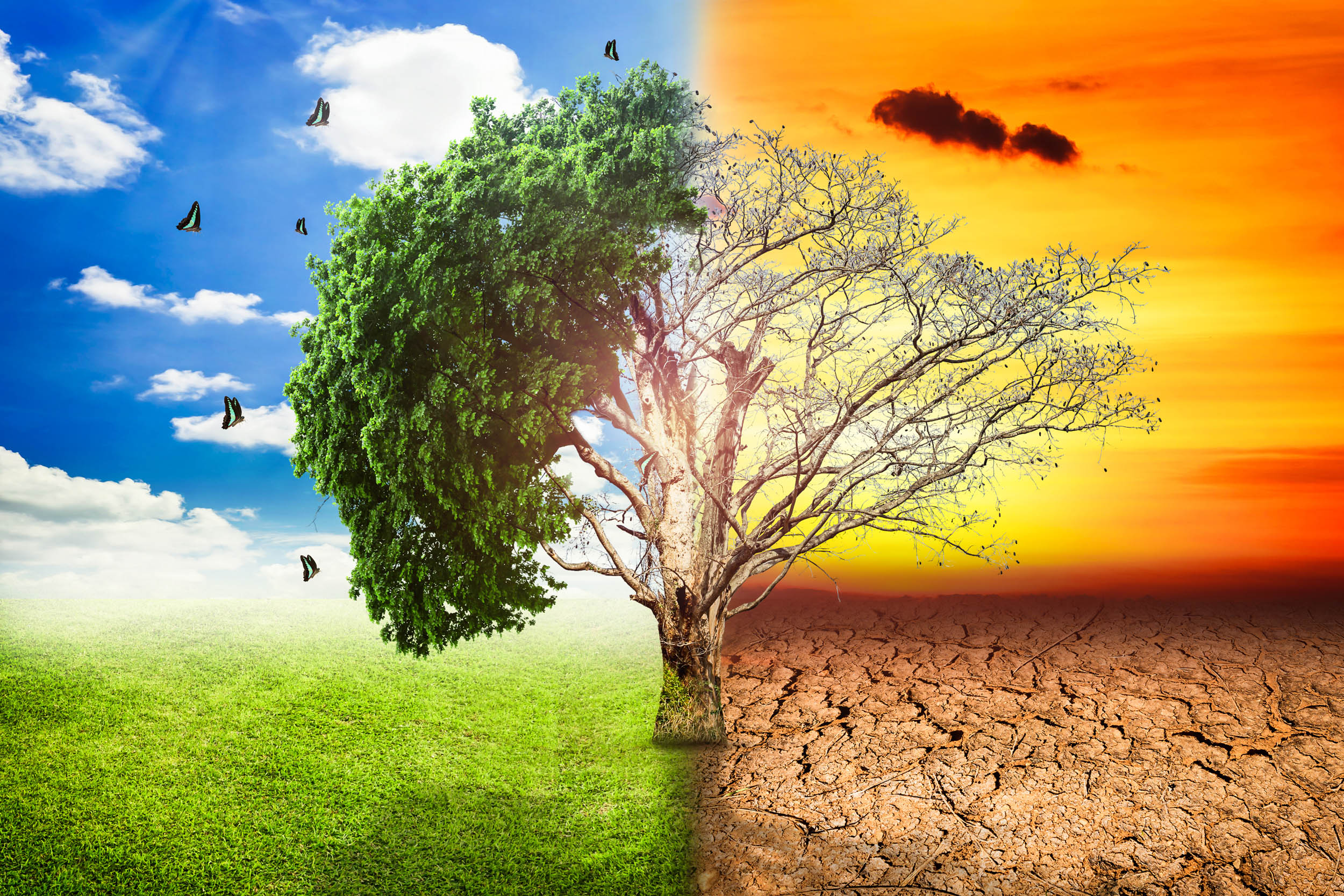 Класифікація екологічних ситуацій за характером діяльності людини
природно-екологічні ситуації пов'язані з функціонуванням природних систем, особливо з експериментальними явищами: землетрусами, виверженням вулканів, обвалами, селями, тайфунами, цунамі;
 еколого-економічні ситуації визначаються характером природокористування, оцінки вилучення природних ресурсів, ступеня деградації  природних ресурсів, продуктивність угідь і ресурсів;
 соціально-екологічні ситуації пов'язані із проблемами стану людських популяцій, способом життя, сприйняттям екологічних проблем населенням, екологічно обумовленим соціальною напругою;
Класифікація екологічних ситуацій за характером діяльності людини
медико-екологічні ситуації формуються показниками здоров'я населення (сумарний показник захворюваності, зміна народжуваності, материнська й дитяча смертність, уроджені аномалії), ендемічні хвороби; 
 політико-екологічні ситуації оцінюються міжнародними екологічними, територіальними й ресурсними конфліктами, проблемами розв'язання екологічних проблем політичним шляхом;
 еколого-технологічні ситуації залежать від функціонування технічних систем. Особливе значення мають ситуації, пов'язані з аваріями на підприємствах і транспорті.
Для оцінки екологічних ситуацій пропонується використовувати наступні показники:
медико-географічні;
 соціально-економічні;
 показники екологічного стану повітряного й водного басейну;
 біотичні;
 біохімічні;
 ландшафтні;
ЕКОЛОГІЧНІ ЗОНИ
Зона екологічного нещастя – ділянка території, де в результаті господарської або іншої діяльності відбулися глибокі необоротні зміни навколишнього природного середовища, що призвели до істотного погіршення здоров'я населення, порушення природної рівноваги, руйнування природних екологічних систем, деградації флори і фауни.
Зона екологічної небезпеки – територія, у межах якої систематично порушуються екологічні норми й регламенти, проявляються ознаки деградації компонентів природного середовища, в окремих групах населення рівень екологічно залежних захворювань вище середньостатистичного в районі, області, місці, країни.

Зона екологічного кризи – територія, у межах якої відбувається деградація основних екосистем, природні ресурси перебувають на грані виснаження, демографічні й медико-екологічні показники систематично гірше середньостатистичних в районі, області, місці, країні.
ЕКОЛОГІЧНІ СИТУАЦІЇ
Катастрофічні – ситуації характеризуються глибокими й необоротними змінами природи, втратою природних ресурсів і різким погіршенням умов проживання населення. Спостерігається відчутне погіршення здоров'я людей, а також втрата генофонду біоти й унікальних природних об'єктів.
 Критичні (кризові) – ситуації, що викликають значні  й слабкокомпенсуємі зміни ландшафтів, при цьому відбувається швидке наростання погрози виснаження або втрати природних ресурсів (у тому числі генофонду), унікальних природних об'єктів, значно погіршуються умови проживання населення. При зменшенні або припиненні антропогенних впливів можлива нормалізація екологічної обстановки, часткове відновлення ландшафтів.
Напружені – ситуації, що відзначаються негативними змінами в окремих компонентах ландшафтів, порушенням природних ресурсів і деяким погіршенням умов проживання населення.
 Задовільні – ситуації, що викликають незначні зміни ландшафтів, в незначній мірі впливають на здоров'я людини й зникають у результаті процесів саморегуляції природного комплексу або проведення природоохоронних мір. До цієї категорії можуть бути віднесені культурні ландшафти.
 Умовно сприятливі – ситуації, які формуються в ландшафтах, що мало піддаються антропогенним впливам або дії експериментальних природних процесів.
Оцінка екологічних ситуацій враховує наступні фактори:
тип природно-господарської системи;
 тип діяльності; 
 просторовий рівень розгляду; 
 часовий рівень розгляду; 
 ступінь стійкості ландшафтних систем.
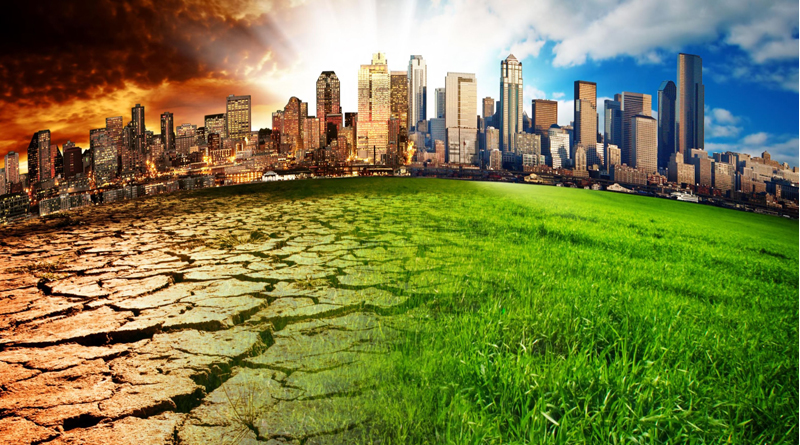 Схема формування екологічних ситуацій
Явища, процеси 
(природні, антропогенні, комплексні)
Вплив природно-технічних систем
Вплив природних систем
Вплив людини
Екологічні показники
Наслідки
Економічні
Соціальні
Екологічні
Оцінка
Екологічні ситуації
(умовно сприятливі, задовільні, напружені, кризові, катастрофічні)
Зміна навколишнього середовища 
(незначні, відчутні, сильні, 
дуже сильні, катастрофічні)
Надзвичайна ситуація (НС) – порушення нормальних умов життя і діяльності людей на об'єктах або територіях, спричинене аварією, катастрофою, епідемією, стихійним лихом, епізоотією, епіфітотією, великою пожежею, застосуванням засобів ураження, що призвели або можуть призвести до людських і матеріальних втрат, а також велике зараження людей і тварин.
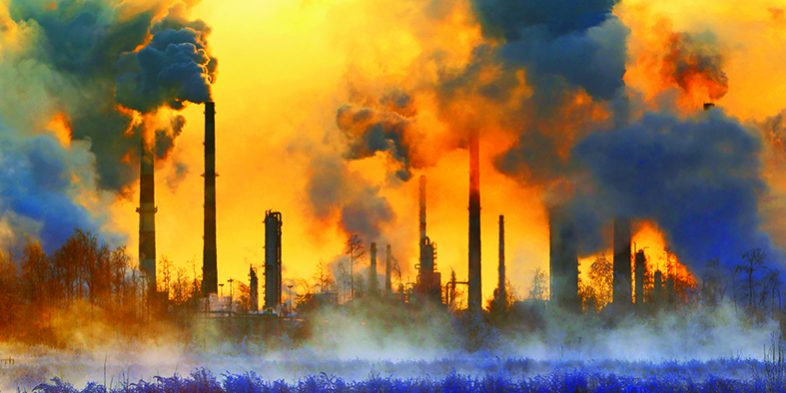 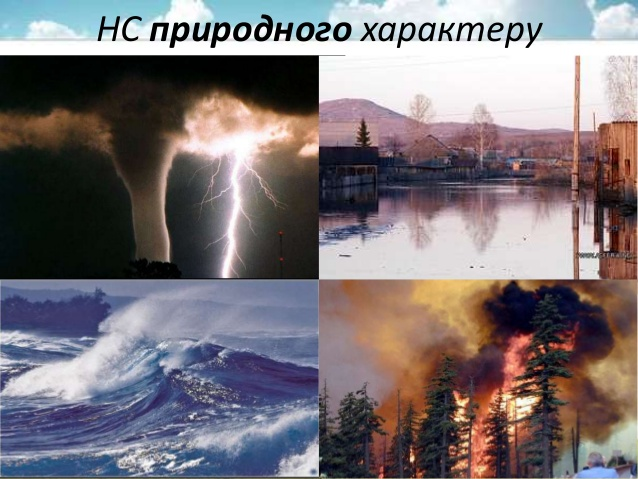 Загальні ознаки НС:
наявність або загрози загибелі людей чи значне погіршення умов їх життєдіяльності;
заподіяння економічних збитків;
істотне погіршення стану довкілля.
Ознаки надзвичайної ситуації:
небезпека для життя і здоров'я значної кількості людей;
суттєве порушення екологічної рівноваги;
повне або часткове припинення господарської діяльності;
значні матеріальні та економічні збитки. 
Надзвичайні події, що спричинили НС, можуть бути класифіковані за:
суттю та характером події;
найважливішими ознаками прояву;
характером вражаючих факторів та джерел небезпеки;
масштабами ураження та впливу;
місцем виникнення;
основними причинами виникнення;
інтенсивністю протікання;
характером впливу.
За класифікаційними ознаками визначаються чотири рівні надзвичайних ситуацій:надзвичайна ситуація загальнодержавного рівня – це надзвичайна ситуація, яка розвивається на території двох та більше областей, або загрожує транскордонним перенесенням, а також у разі, коли для її ліквідації необхідні матеріали і технічні ресурси в обсягах, що перевищують власні можливості окремої області, але не менше одного відсотка обсягу видатків відповідного бюджету;надзвичайна ситуація регіонального рівня – це надзвичайна ситуація, яка розвивається на території двох або більше адміністративних районів, або загрожує перенесенням на територію суміжної області України а також у разі, коли для її ліквідації необхідні матеріальні і технічні ресурси в обсягах, що перевищують власні можливості окремого району, але е менше одного відсотка обсягу видатків відповідного бюджету;надзвичайна ситуація місцевого рівня – це надзвичайна ситуація, яка виходить за межі потенційно небезпечного об’єкта, загрожує поширенням самої ситуації або її вторинних наслідків на довкілля, сусідні населені пункти, інженерні споруди, а також у разі, коли для її ліквідації необхідні матеріальні і технічні ресурси в обсягах, що перевищують власні можливості потенційно небезпечного об’єкта, але не менш одного відсотка обсягу видатків відповідного бюджету. До місцевого рівня також належать всі надзвичайні ситуації, які виникають на об’єктах житлово-комунальної сфери та інших, що не входять до затверджених переліків потенційно небезпечних об’єктів;надзвичайна ситуація об’єктного рівня – це надзвичайна ситуація, яка розгортається на території об’єкта або на самому об’єкті і наслідки якої не виходять за межі об’єкта або його санітарно-захисної зони.
Надзвичайні ситуацій за характером подій:
Природного характеру - небезпечні геологічні, метеорологічні, гідрологічні явища, деградація ґрунтів чи надр, природні пожежі, зміна стану повітряного басейну, інфекційна захворюваність людей, сільськогосподарських тварин, масове ураження сільськогосподарських рослин хворобами чи шкідниками, зміна стану водних ресурсів та біосфери.
Соціально-політичного характеру - пов'язані з протиправними діями терористичного і антиконституційного спрямування; здійснення або реальна загроза терористичного акту (збройний напад, захоплення і утримання важливих об'єктів, ядерних установок і матеріалів, систем зв'язку та телекомунікацій, напад чи замах на екіпаж повітряного чи морського судна), викрадення (спроба викрадення) чи знищення суден, встановлення вибухових пристроїв у громадських місцях, зникнення (крадіжка) зброї, виявлення застарілих боєприпасів.
Техногенного характеру - транспортні аварії (катастрофи), пожежі, неспровоковані вибухи чи їх загроза, аварії з викидом (загрозою викиду) небезпечних хімічних, радіоактивних, біологічних речовин, раптове руйнування споруд та будівель, аварії на інженерних мережах і спорудах життєзабезпечення, гідродинамічні аварії на греблях, дамбах.
Воєнного характеру - пов'язані з наслідками застосування зброї масового ураження або звичайних засобів ураження, під час яких виникають вторинні фактори ураження населення внаслідок зруйнування атомних і гідроелектричних станцій, складів і сховищ радіоактивних і токсичних речовин та відходів.
Класифікація природних надзвичайних ситуацій
Природні надзвичайні ситуації залежно від виду, масштабу та наслідків умовно поділяють на стихійні лиха (великі за масштабом і з важкими наслідками) та небезпечні природні явища.
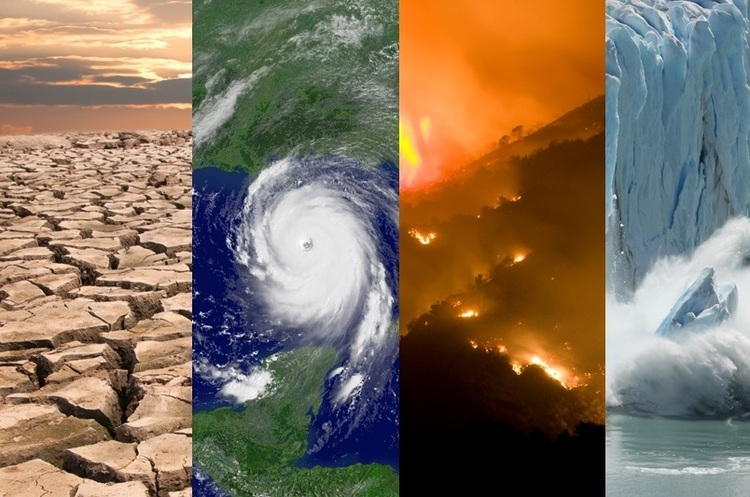 Стихійні лиха - це небезпечні процеси літосферного, атмосферного, гідрологічного, біосферного або іншого походження таких масштабів, які призводять до катастрофічних ситуацій з раптовим порушенням систем життєдіяльності населення, руйнуванням і знищенням матеріальних цінностей, об'єктів народного господарства
Види стихійних лих:
Метеорологічні:
буря,
ураган,
смерч,
засуха,
значне підвищення чи зниження температури.
Тектонічні:
землетрус,
цунамі,
виверження вулкану,
зсув.
Топологічні:
повінь,
селевий потік,
лавина,
каменепад,
снігові замети,
пожежа.
Космічні:
підвищене радіоактивне випромінювання,
падіння великого космічного тіла.
Біологічні:
аномальне підвищення кількості макробіологічних об'єктів,
 захворювання та враження рослин і тварин,
епідемія.
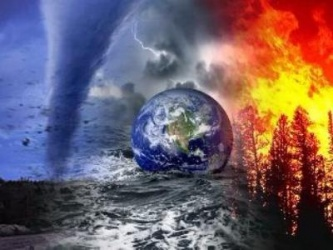 Небезпечні природні явища - це процеси, які можуть призвести до негативних наслідків на незначній території та стати причинами виникнення надзвичайних ситуацій природного чи техногенного походження.
Види небезпечних природних явищ:
удар блискавки
злива
ожеледиця
град
сильний вітер
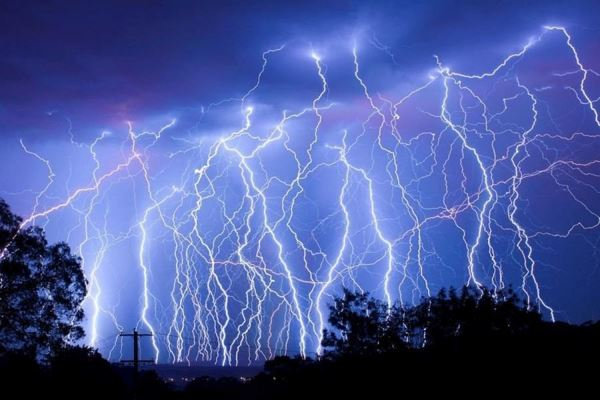 Види та причини виникнення надзвичайних ситуацій техногенного характеру
Аварія – небезпечна подія техногенного характеру, що спричинила загибель людей або створює на об'єкті чи окремій території загрозу життю та здоров'ю людей і призводить до руйнування будівель, споруд, обладнання і транспортних засобів, порушення виробничого або транспортного процесу чи завдає шкоди довкіллю.
Катастрофа – велика за масштабами аварія чи інша подія, що призводить до тяжких наслідків.
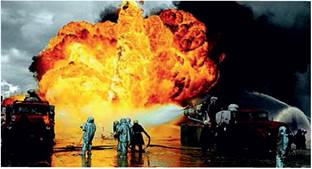 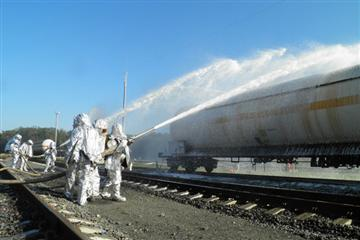 Основні види аварій та катастроф:
транспортні
пожежі
вибухи
руйнування споруд
руйнування обладнання
руйнування з порушенням енерго-, водо-, тепло- та інших систем життєзабезпечення населення та виробництва
аварії систем зв'язку та телекомунікацій
аварії на очисних спорудах
гідродинамічні аварії
руйнування з викидом радіоактивних речовин
руйнування з викидом отруйних речовин
руйнування з викидом небезпечних мікроорганізмів.
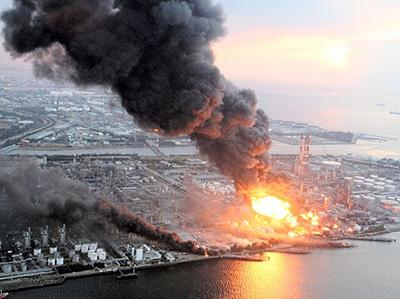 Основними причинами аварій є:
недосконалість конструкцій, в т. ч. невідповідність проектних рішень вимогам техніки безпеки;
порушення будівельних норм при спорудженні об'єктів і монтажі технічних систем;
розробка технологічного процесу виробництва без врахування всіх можливих явищ та хімічних реакцій;
порушення технологічного процесу виробництва;
слабкий контроль за технологічним процесом та станом виробництва в цілому;
недотримання правил експлуатації обладнання, машин, механізмів і транспорту;
недотримання правил зберігання та використання агресивних, вибухо- і пожежо-небезпечних речовин;
фізичне старіння механізмів, споруд та матеріалів;
поломка приладів, особливо навігаційних при транспортних аваріях;
аварії на сусідніх підприємствах, лініях електропередач, газопроводах і комунальних мережах;
стихійні лиха;
тероризм;
безвідповідальне відношення до справи, халатність;
недотримання правил техніки безпеки;
складні метеорологічні умови, особливо при транспортних аваріях.
Соціальні небезпеки

Соціальними називаються небезпеки, що широко розповсюджуються в суспільстві і загрожують життю і здоров'ю людей. Носіями соціальних небезпек є люди, що створюють певні соціальні групи. Особливість соціальних небезпек полягає в тому, що вони загрожують великій кількості людей. Розповсюдження соціальних небезпек зумовлено особливостями поведінки людей і окремих соціальних груп. Соціальні небезпеки досить численні. Наприклад, до соціальних належать всі протиправні (незаконні) форми насилля, вживання речовин, що порушують психологічну і фізіологічну рівновагу людини (алкоголь, наркотики, паління), шахрайство, самогубство, та інші дії, що здатні принести шкоду здоров'ю людей.
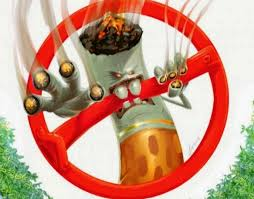 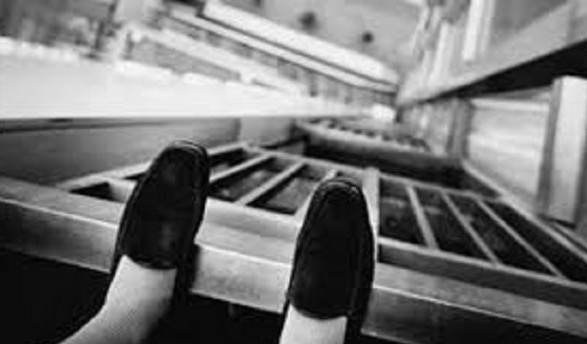 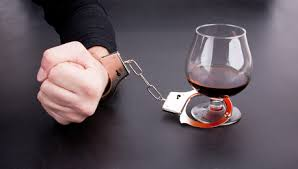 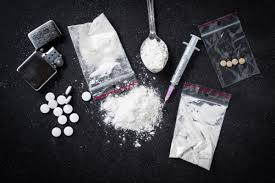 Класифікація соціальних небезпек
1. За походженням можуть бути виділені такі групи небезпек:
а) небезпеки, пов'язані з психічним впливом на людину (шантаж, шахрайство, крадіжки та ін.)
б) небезпеки, пов'язані з фізичним насильством (розбій, бандитизм, терор, ґвалтування, утримання заручників).
в) небезпеки, пов'язані з вживанням речовин, що руйнують організм людини (наркоманія, алкоголізм, паління);
г) небезпеки, пов'язані з хворобами (СНІД, венеричні захворювання);
д) небезпеки самогубства.2. За масштабами подій соціальні небезпеки можна розділити на:
а) локальні;
б) регіональні;
в) глобальні.
3. За статевовіковими ознаками поділяють соціальні небезпеки, що характерні: для дітей, молоді, жінок, чоловіків та людей похилого віку.
4. За організацією соціальні небезпеки можуть бути випадковими і навмисними.
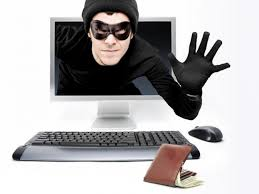 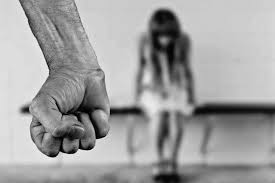 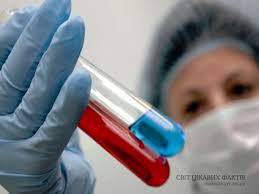 Джерела небезпечних ситуацій у військовий час
Звісно першим і самим небезпечним джерелом є зброя. На даний час ми можемо виділити такі види зброї:
1. Зброя масового ураження, яка в свою чергу розділяється на:
ядерну зброю;
хімічну зброю;
біологічну зброю. 
2. Звичайна зброя, яка застосовується при локальних і широкомасштабних бойових діях. Розрізняють багато видів звичайної зброї, але вся вона застосовується для знищення людей та матеріальних об’єктів. Наприклад при застосуванні системи залпового вогню на площі близько 13 га будуть знищені всі споруди і майже 82% живої сили ворога.
3. Засоби радіоелектронної боротьби, які не ведуть до знищення споруд, але надзвичайно шкідливі для людини.
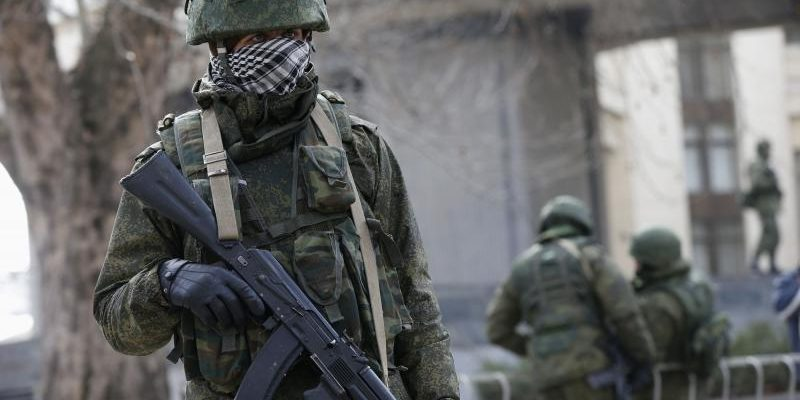